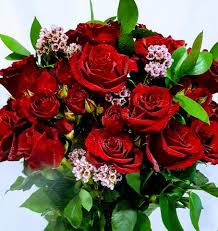 স্বাগতম
উপস্থাপকের  পরিচিতি
নামঃ বিবি ফাতেমা
আই ডিঃ ০২
পদবিঃ প্রভাষক,
ইসলামের ইতিহাস ও সংস্কৃতি
প্রতিষষ্ঠানের নামঃ আলহাজ্ব নুর মিয়া ডিগ্রী কলেজ
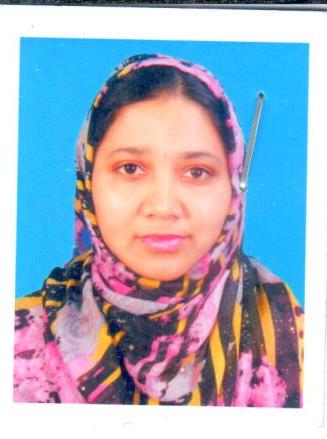 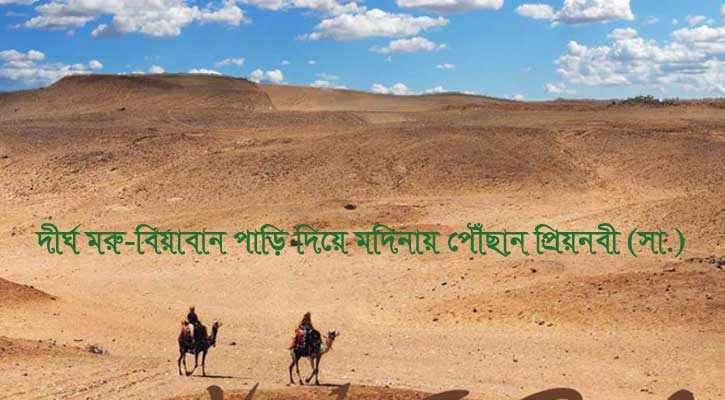 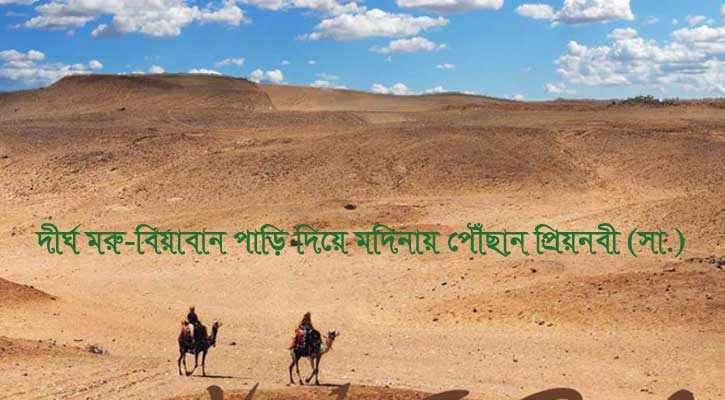 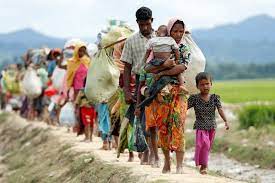 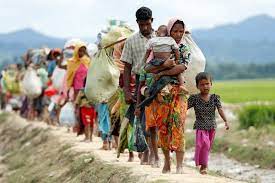 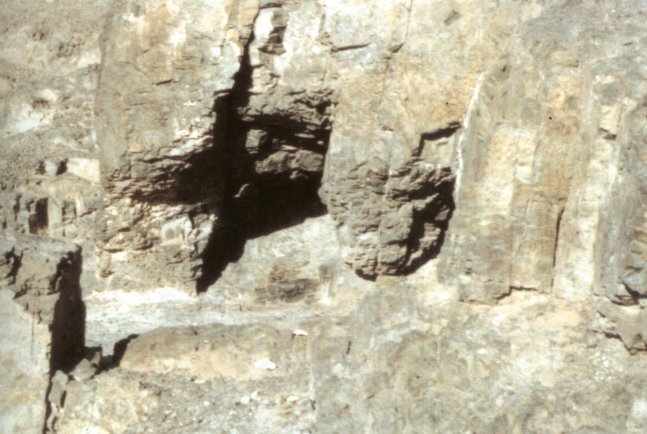 বাংলাদেশে  রোহিঙঙ্গা   আগমনের  ছবি-১
মহানবি( স )  এর  হিজরতের প্রতিকি ছবি-২
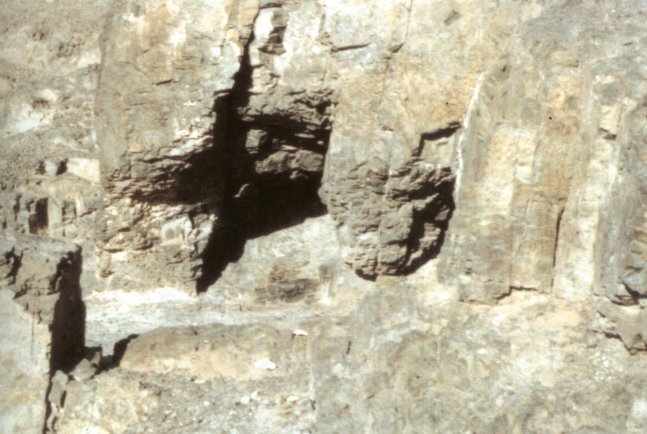 যে হেরা গুহায় নবিজি( স) হিজরতের সময় আত্মগোপেন  করেছিলেন ।
হিজরত
শ্রেণিঃ একাদশ
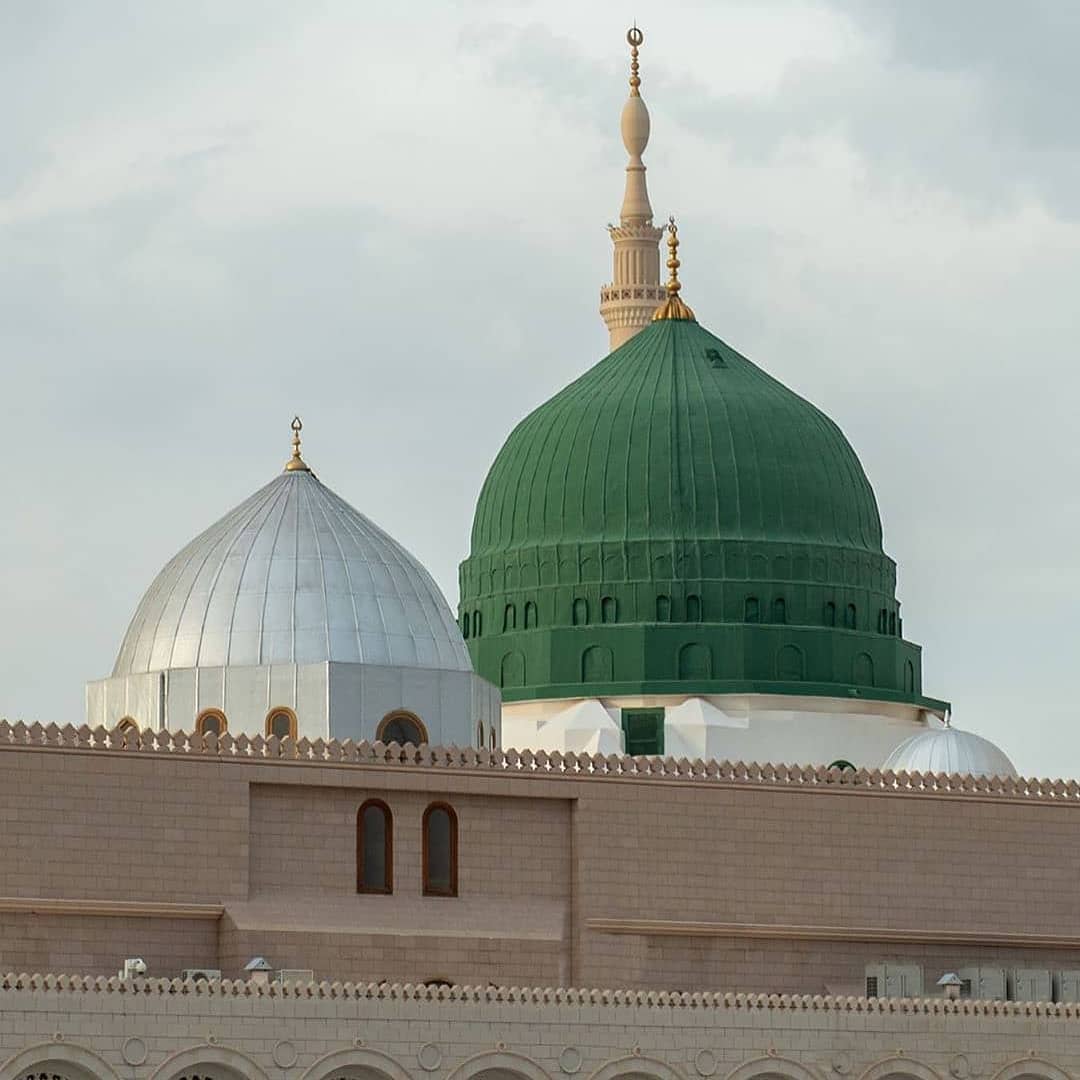 শিখনফল
এ পাঠ শেষে শিক্ষাথীরা-
মহানবি  (স) কত সালে হিজরত করেছিলেন বলতে পারবে;
হিজরত কি ব্যাখ্যা করতে পারবে ;
হিজরতের কারনগুলো  শনাক্ত করতে পারবে ;
হিজরতের গুরুত্ব বর্ণনা করতে পারবে
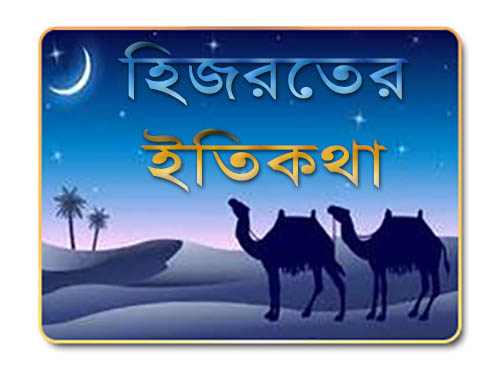 শ্রেণীঃএকাদশ
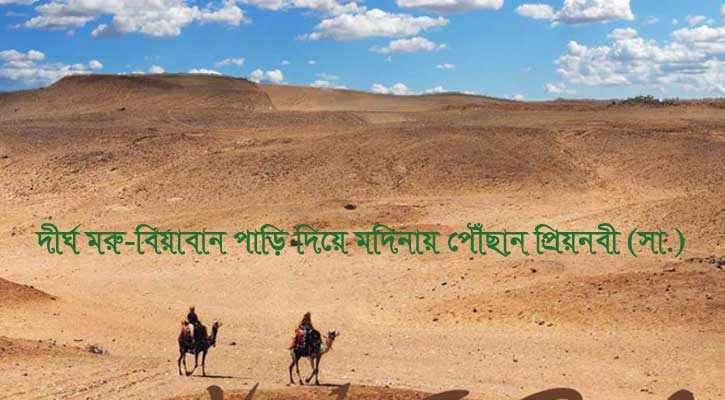 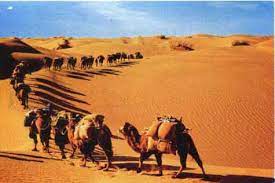 হিজরত  - হিজরত  আরবি  শব্দ। এর অর্থ স্থানান্তর বা দেশত্যাগ। জীবনের  নিরাপত্তা ও ইসলাম কে সুপ্রতিষ্ঠিত করার জন্য  কুরাইশদের অত্যাচারে  অতিষ্ঠ হ য়ে হজরত মুহম্মদ (স) ৬২২ সালে জন্মভূমি মক্কা ত্যাগ করে মদিনায় গমন করেন। ইসলামের ইতিহাসে এ গমন হিজরত নামে পরিচিত।
হিজরতের কারনগুলো -
১। পৌত্তলিকতায় কুঠারাঘাত
২। মনস্তাত্ত্বিক কারন
৩। ভৌগোলিক গুরুত্ব
৪। কুরাইশদের স্বার্থে আঘাত
৫। মদিনার কারন
৬। ইহুদি খ্রিস্টানদের আমন্ত্রণ
৭। ঐশি প্রত্যাদেশ লাভ
হিজরতের গুরুত্ব
১। মদিনার নামকরন ও হিজরি সনের প্রবতণ
২।ধমীয় গুরুত্ত
৩।রাজনৈতিক গুরুত্ত
৪।সামাজিক গুরুত্ত
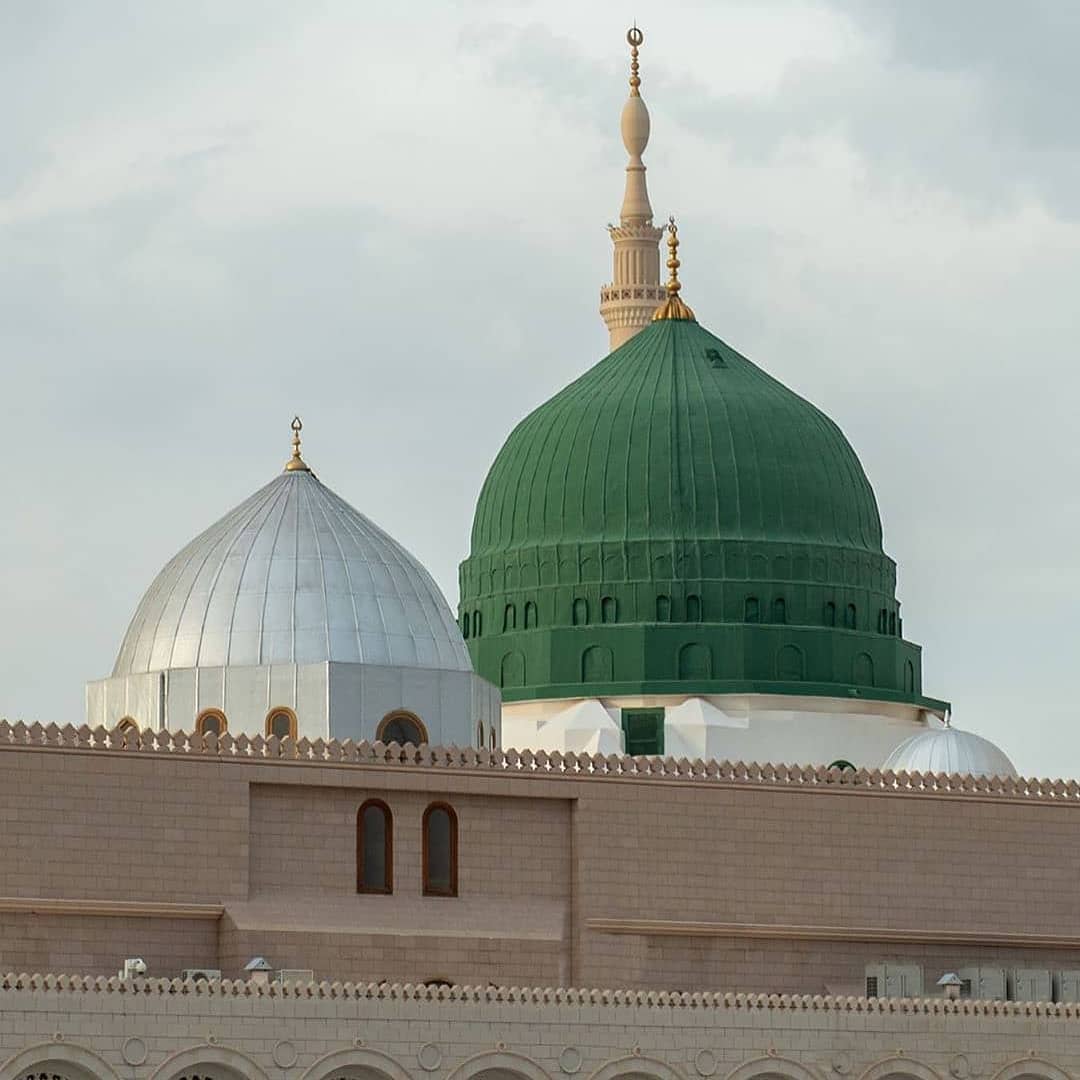 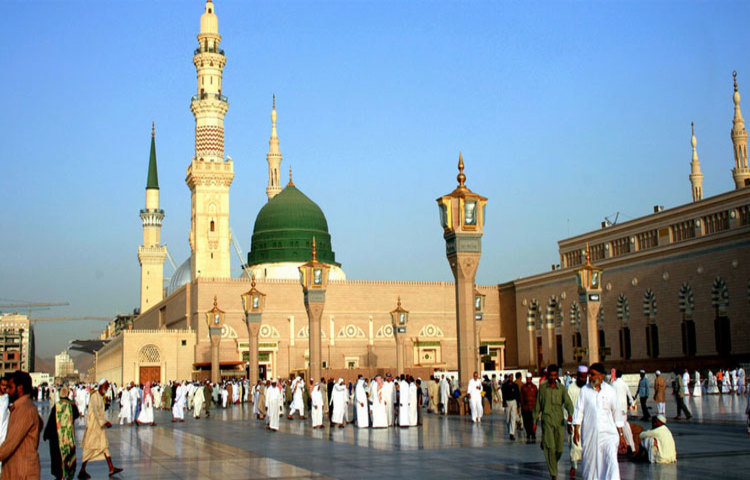 মদিনা মসজিদ
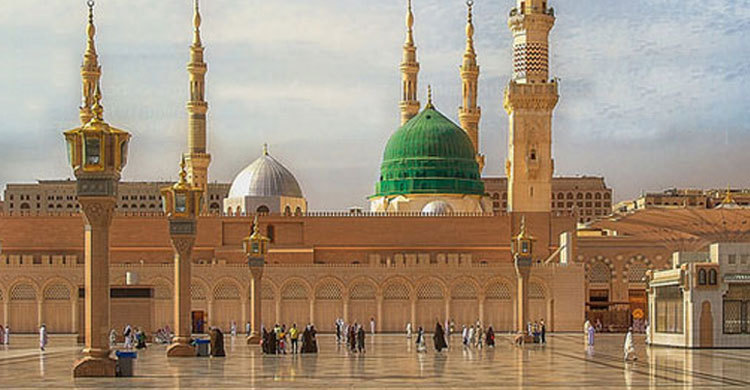 মদিনা মসজিদ
একক কাজ
১। হিজরত কি?
২। কত সালে হিজরত সংঘটিত হয়েছিল?
দলীয় কাজ
-
হিজরতের কারনগুলো কি কি শনাক্ত কর।
বাড়ির কাজ-
হিজরত কি? হিজরতের কারন ও গুরুত্ব বর্ণনা কর
ধন্যবাদ
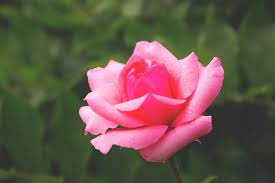